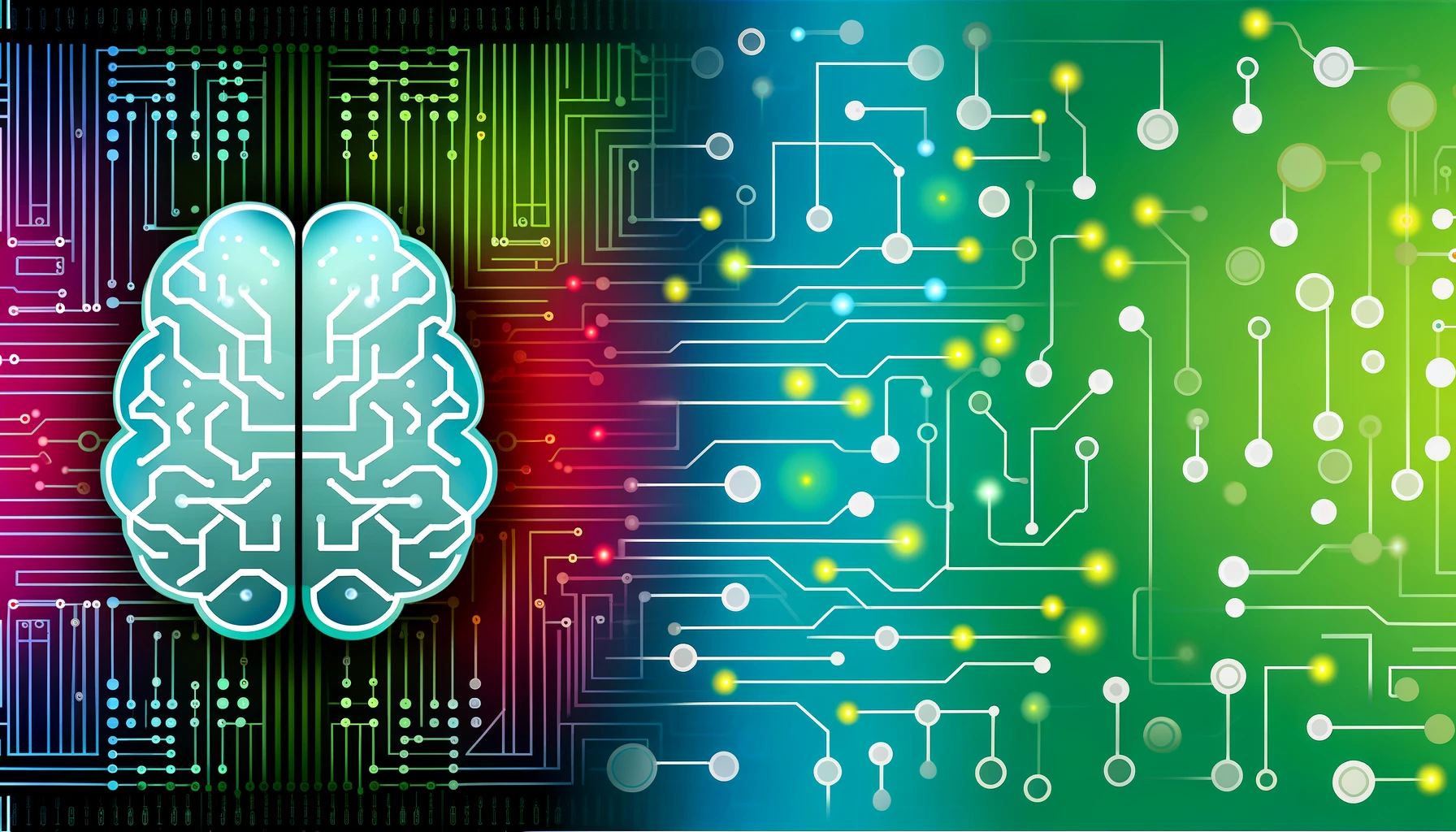 INTELIGÊNGIA ARTIFICIAL 
(IA)
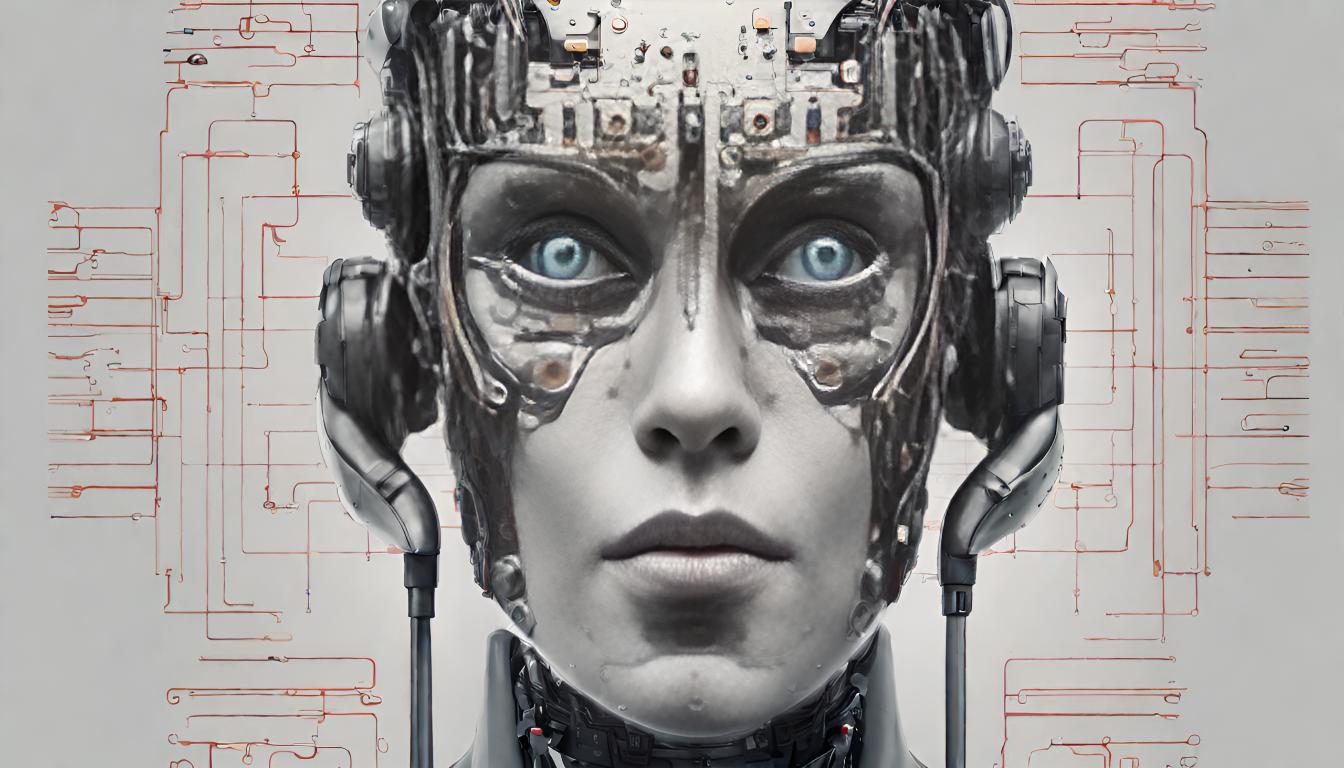 O QUE É INTELIGÊNCIA ARTIFICIAL?
A IA é um grande conjunto de códigos de programação de computadores que foram desenvolvidos para "pensar" e aprender como a gente. 

Então, ao invés de um programa que só faz o que a gente manda, uma IA tenta entender o que estamos pedindo e melhora cada vez mais conforme vai "aprendendo" com as experiências, assim como você fica melhor em um jogo quanto mais você joga.
ONDE PODEMOS ENCONTRAR NO NOSSO DIA-A-DIA?
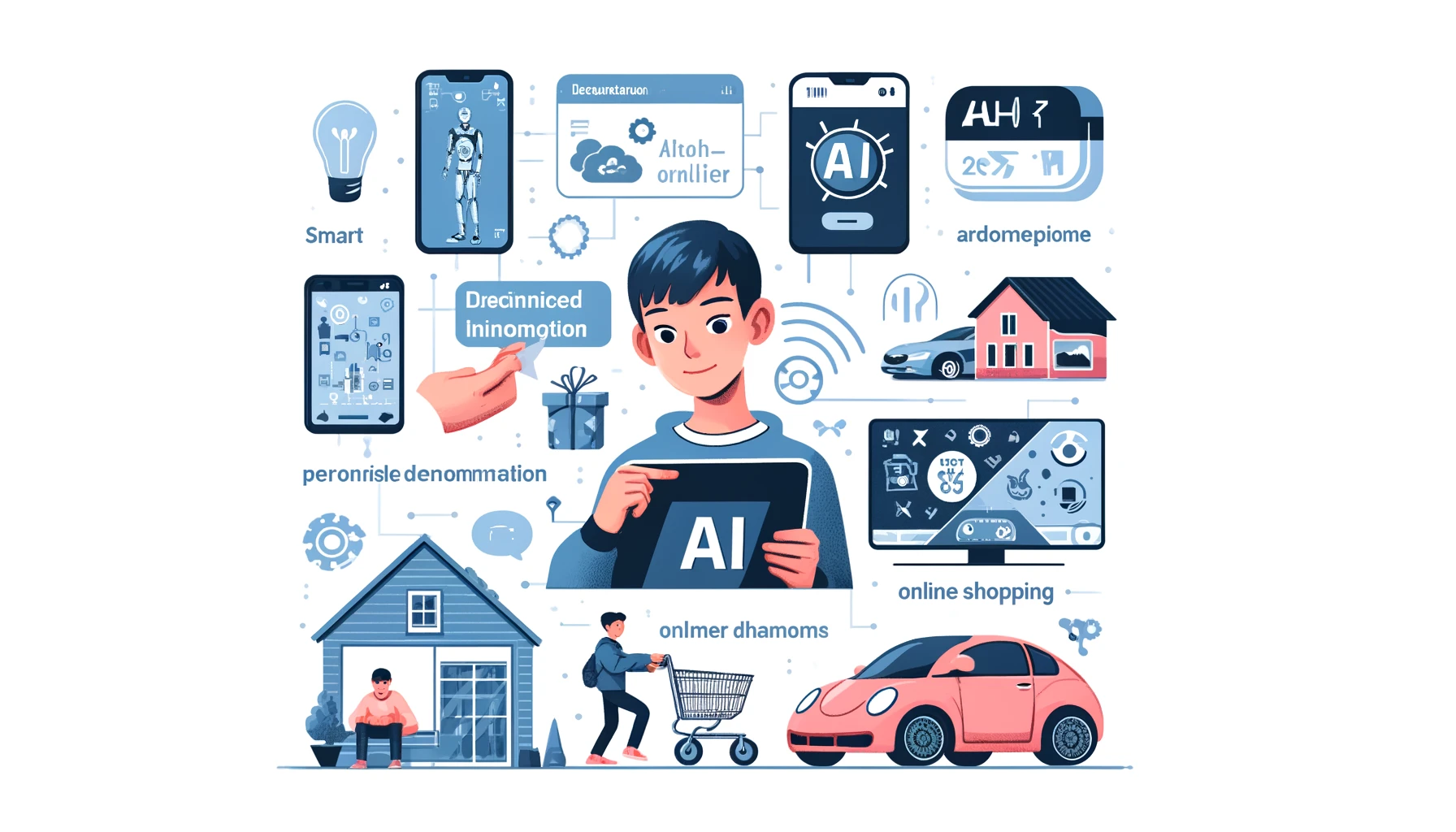 Usamos IA quando pedimos uma música para a Siri ou Alexa, ou quando o Netflix sugere um filme para você e até mesmo os vídeos de Youtube que aparecem pra você. 

A IA olha o que você gosta, compara com o que outras pessoas gostam e tenta adivinhar o que você vai querer ver ou ouvir em seguida.
COMO É POSSÍVEL?
A IA combina algumas áreas de conhecimento para que seja possível:
Podemos observer o universo da IA como esta figura. A IA abragem todas as técnicas de forma generalizada, e quando mais se aprofunda, mais complexo e robusto a inteligência fica!
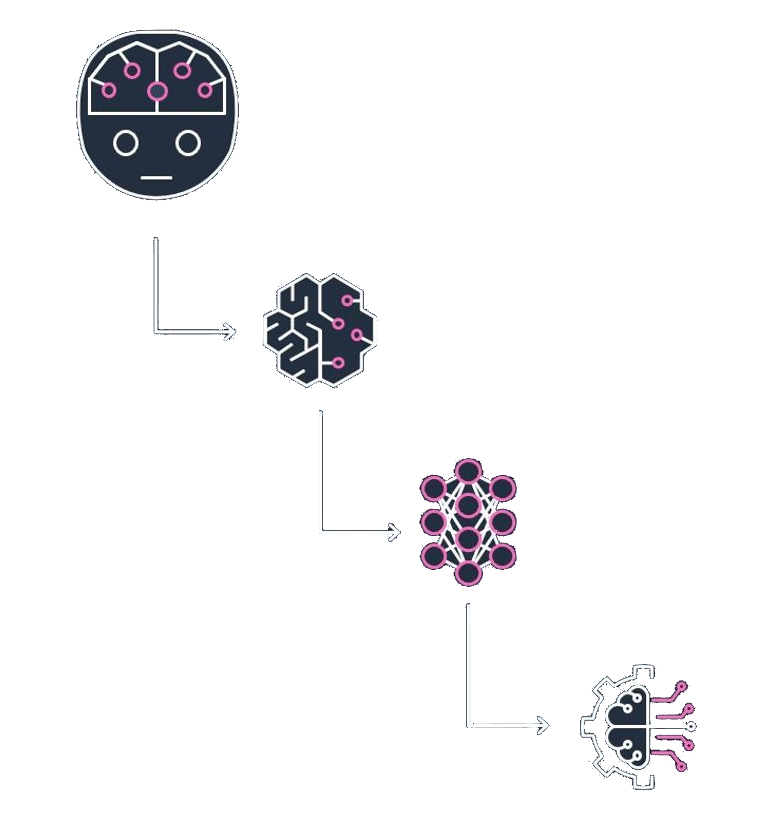 INTELIGÊNCIA ARTIFICAL (IA)
MACHINE LEARNING (ML)
DEEP LEARNING (DL)
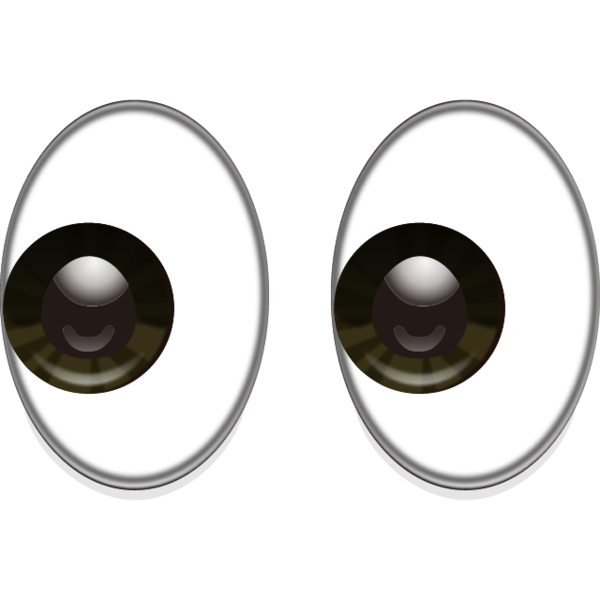 E você já ouviu falar em IA Generativa?
IA GENERATIVA
O QUE É NLP?
NLP, ou Processamento de Linguagem Natural, é uma área da IA que lida com a interação entre computadores e humanos através da linguagem natural. O objetivo é permitir que computadores compreendam, interpretem e respondam à linguagem humana de forma útil.
Ia generativa
A IA generativa é um sistema complexo de IA, que une Deep Learning e NLP para criar novos conteúdos, como imagens, textos, músicas, entre outros, que são originais e não derivados diretamente dos dados de treinamento. 

Esses sistemas têm a capacidade de gerar novos conteúdos de maneira criativa e autônoma.

Alguns exemplos são o Chat-GPT, o Google Gemini e o Claude.
O QUE É DEEP LEARNING?
Deep Learning é uma área da IA que utiliza redes neurais profundas, que são inspiradas nas redes neurais humanas, para aprender a representar e extrair características de um grande volume de dados.
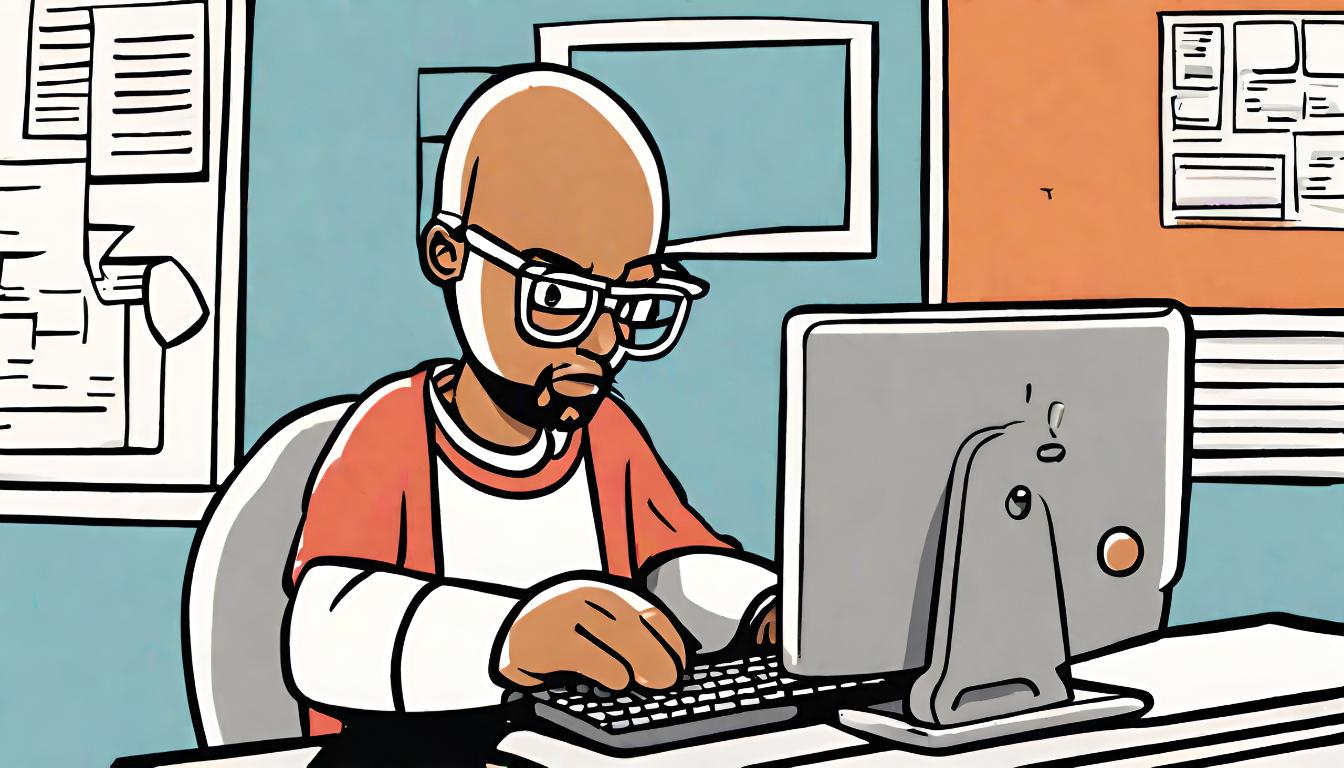 Vamos testar?
Chat, descreva pra nós, como um aluno em atividade por aproveitar as funcionalidades de uma IA Generativa?
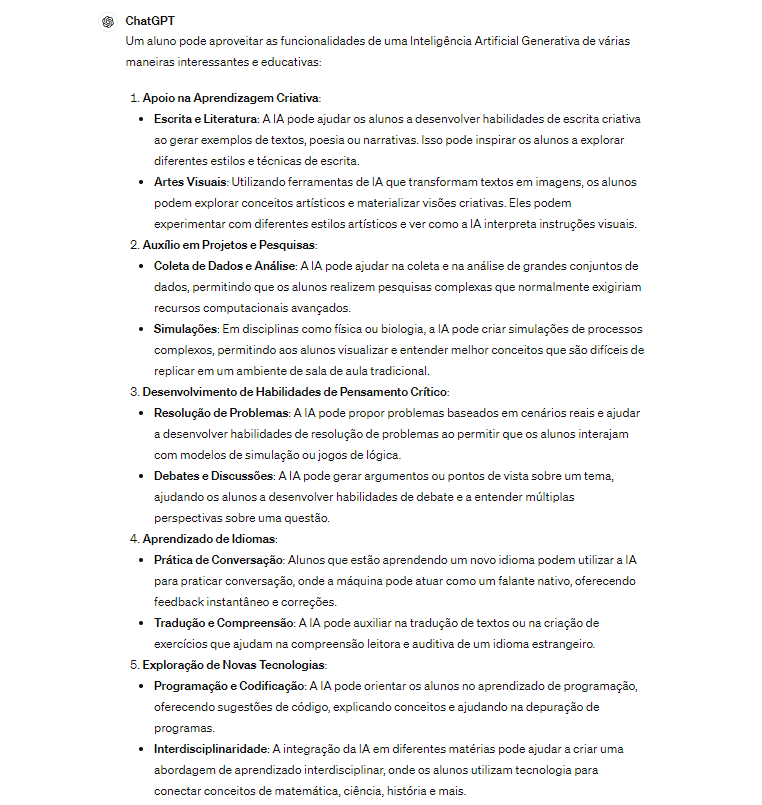 Vamos testar?
A imagem ao lado é uma de resposta gerada por IA Generativa! Olhe a quantidade de utilidades que uma IA pode trazer nos estudos!
Mas Atenção!
Com grandes poderes vem grandes responsabilidades!
Viés e Qualidade: A IA generativa pode refletir e até amplificar os preconceitos presentes nos dados de treinamento, resultando em saídas tendenciosas ou de baixa qualidade. 

Importante sempre conferir se as respostas fazem sentido!
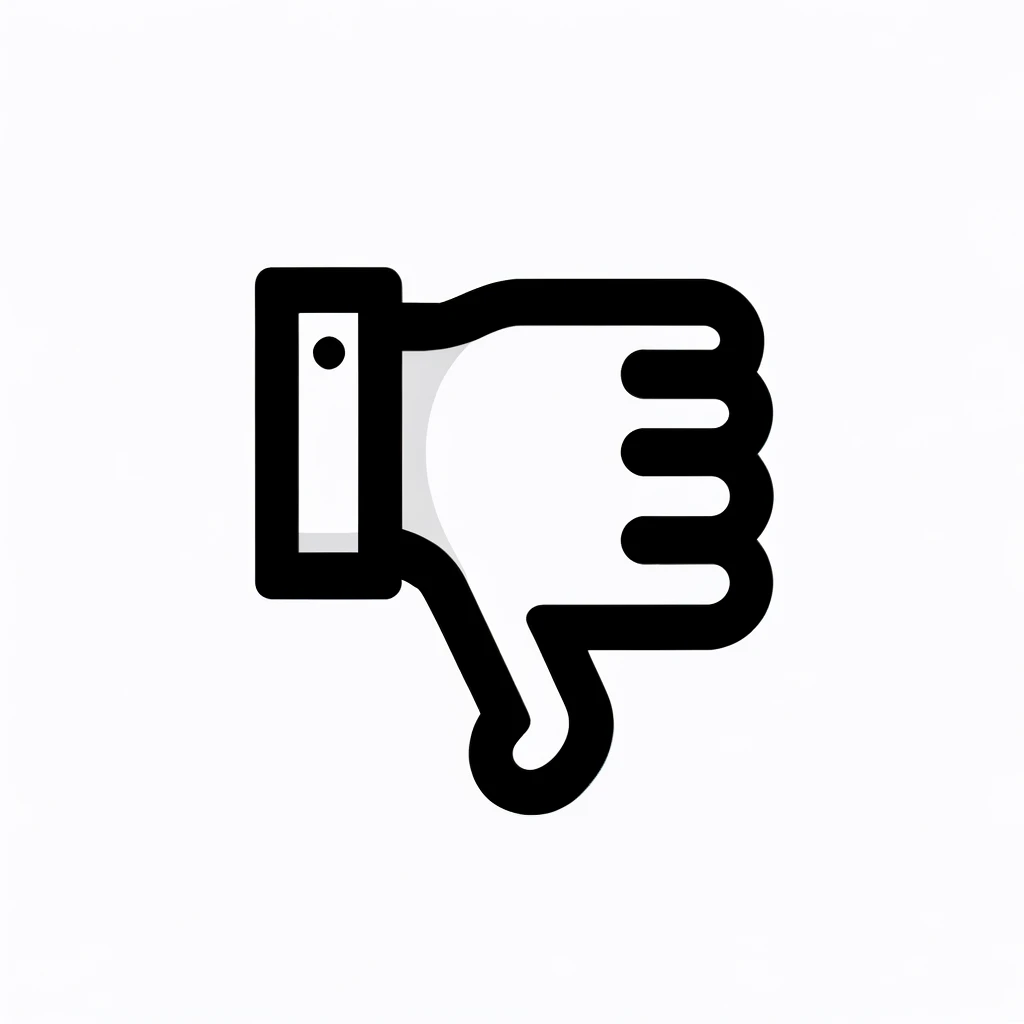 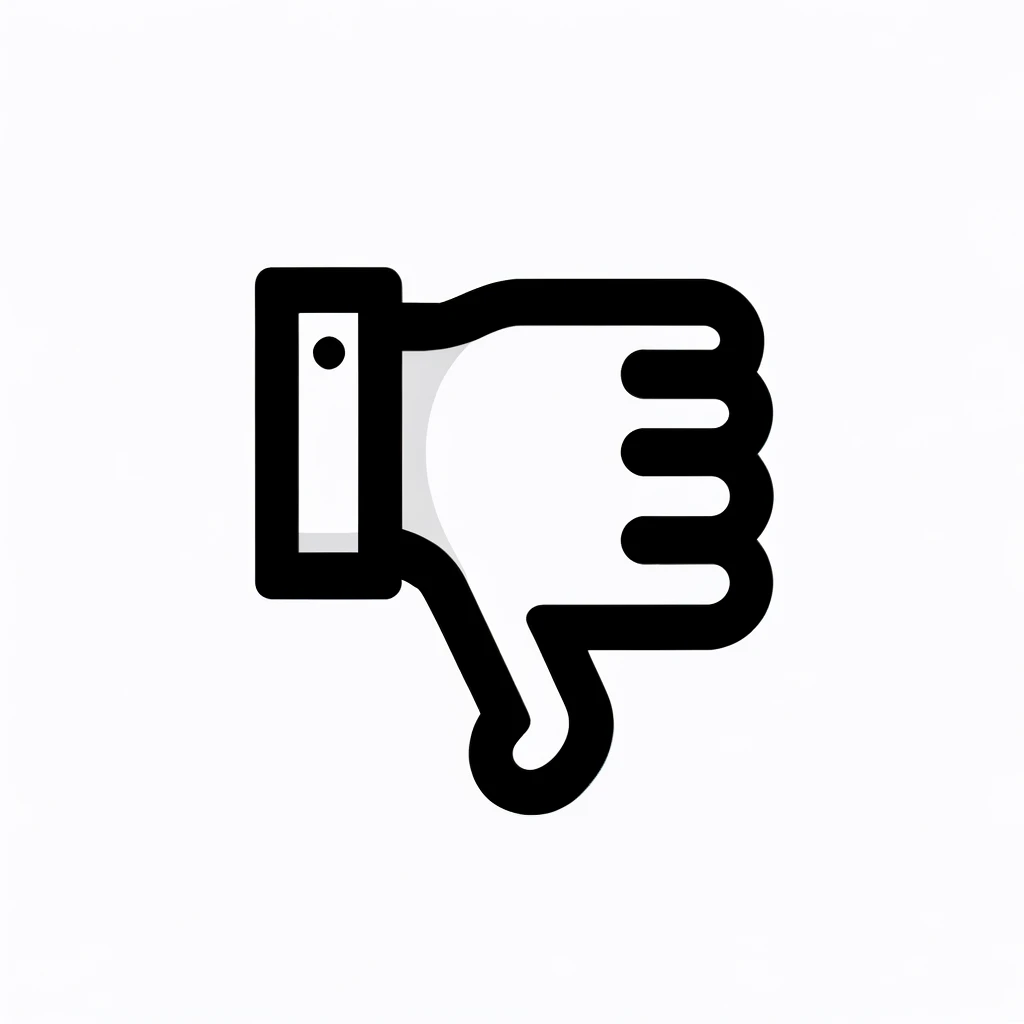 Uso Indevido: Pode ser usada para criar conteúdo enganoso, como notícias falsas, imagens manipuladas e spam, o que levanta preocupações éticas e de segurança. 

Portanto use com responsabilidade!
Direitos Autorais: Alguns trechos das respostas podem conter direitos autorais, pois muitos dos dados usados no treinamento são de publicações. 

É importante sempre checar, citar as fontes e de preferência usar a IA como fonte de inspiração para desenvolver sua própria ideia.
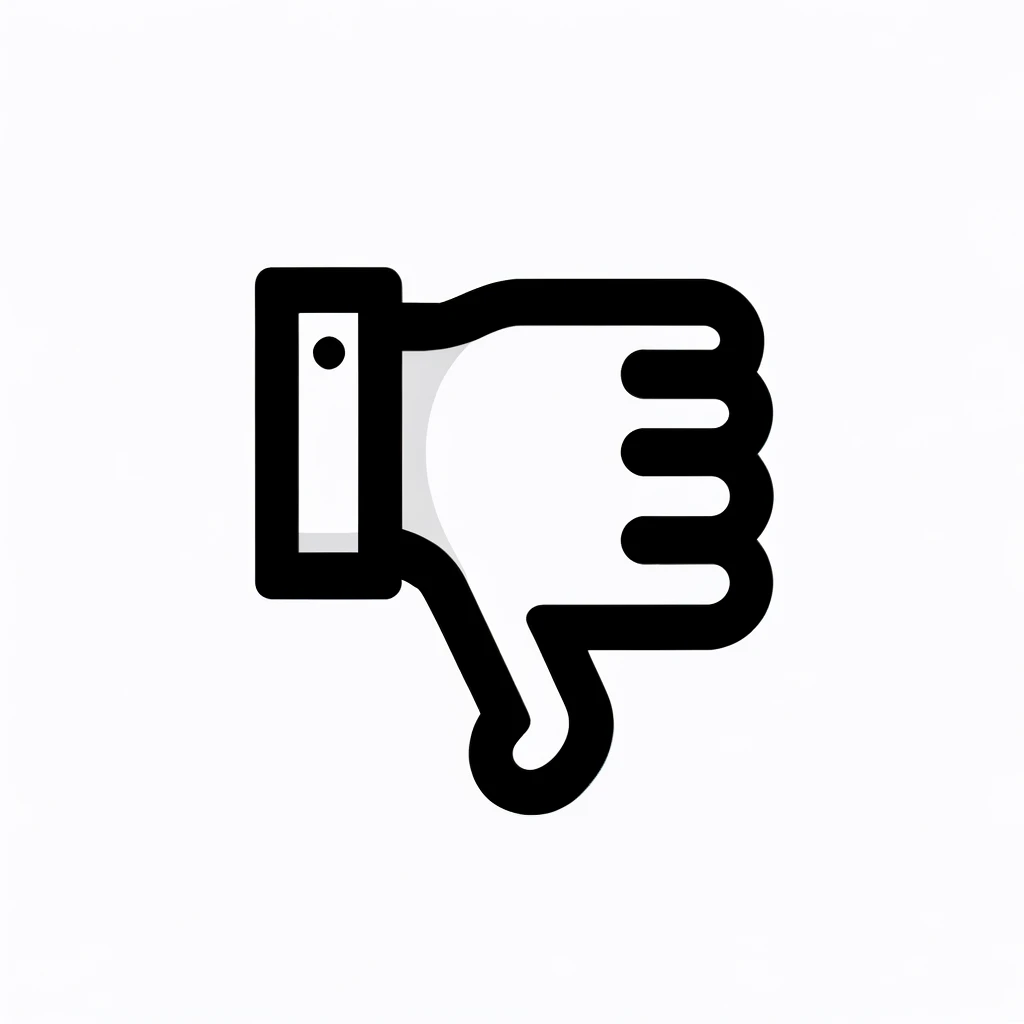 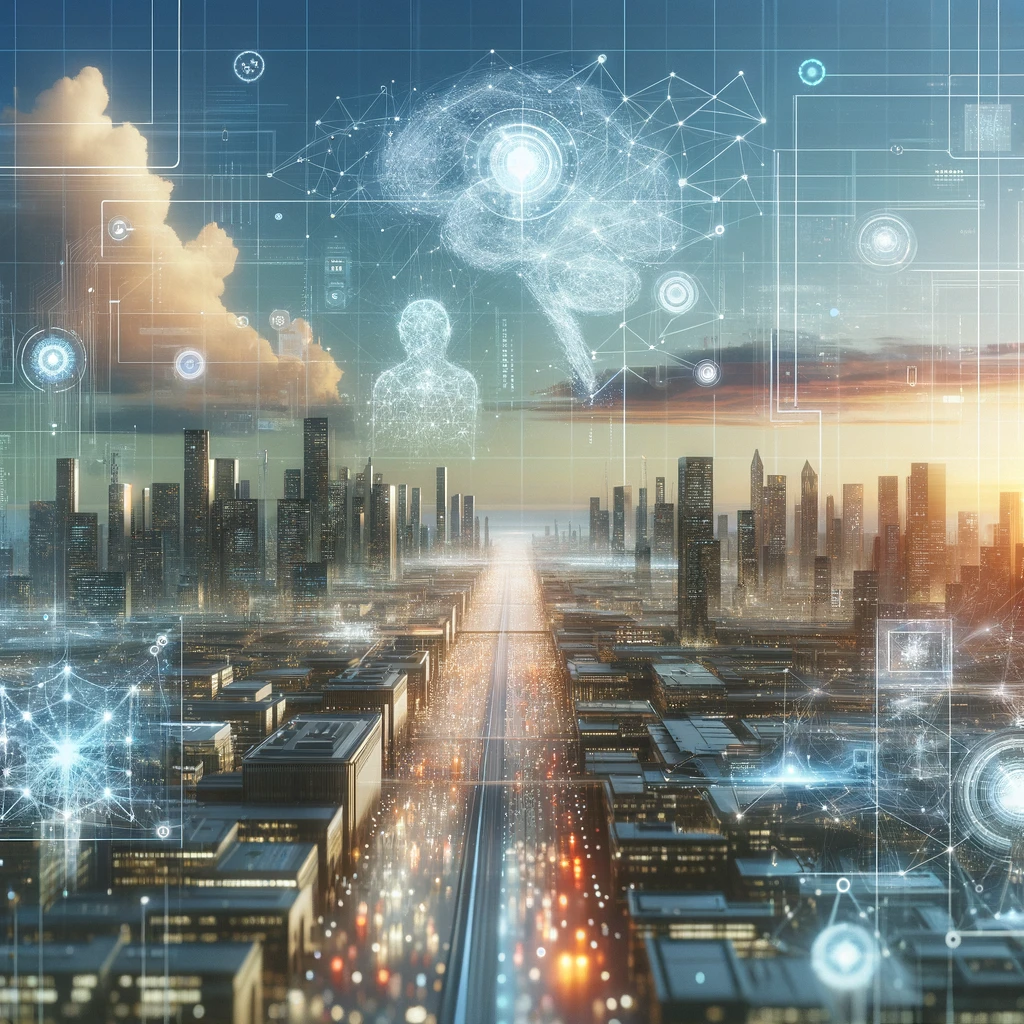 CONCLUSÃO
Em resumo, a IA esta transformando o mundo de maneiras que antes só podíamos imaginar em ficção científica. 

No entanto, também devemos ser conscientes dos desafios éticos e sociais que acompanham. Questões como viés algorítmico, privacidade de dados, uso indevido devem ser consideradas.

Nós, como sociedade , somos responsáveis pelo bom uso desta ferramenta, para que evolua de forma ética e justa, e sempre traga cada vez mais benefícios a todos.
CURIOSIDADE!
Esta imagem de fundo e todas a outras usadas nos slides anteriores foram criadas com uma IA Generativa!
Ideia de CASE
Escolha um tema e desenvolva uma redação e 4 perguntas com suas respostas sem ajuda de IA.
Peça a IA (Chat-GPT, Gemini) que desenvolva uma redação sobre o mesmo tema, testando mais de uma forma de escrever a solicitação (prompt).
Faça as quatro perguntas à IA.
Faça a comparação das respostas obtidas da IA com o que foi produzido sem a ajuda, e monte uma apresentação contando o que você observou nessa comparação, os pontos positivos, os pontos negativos e a conclusão.